9 - HEALTH EFFECTIVE TOXICOLOGICAL HAZARDS
General Toxicology of Chemical Substances

The general definition of toxicology is very important in terms of the harmful effects of chemical substances on our bodies and protection measures.
Toxicity is a biological definition, which means that a chemical compound or element has the effect of disrupting normal functions in a biological system.
BC: In 399 the famous Greek philosopher Socrates was accused of corruption and was asked to be sent to exile or to die. He also chose death and was killed with poison (tea with ağıotu).
Plant or animal-derived poisons have been known since the early ages (such as botanical alkaloids and snake and pesticide poisons). Over the past 150 years, chemists have studied with chemicals containing toxic active substances.
An accident example: Accidental release of methyl isocyanate (CH3-N = C = O), a carbamate-type insecticide intermediate in Bophal, India, in 1984, killed more than 2000 people and adversely affected tens of thousands of people. 
A part of scientifical pharmacology is toxicology.
Foodstuffs such as sugar and salt can even be toxic depending on the amount and shape of the intake. 
Too many bonbon or sweet eaters have a stomachache. 
The use of salt instead of milk sugar (lactose) in babies can be fatal. While too much salt intake can be lethal to a normal person, some nerve poisons at the microgram level cause sudden death. 
The same substance may not affect everyone in the same way. For diabetic people sugar can be fatal in a small amount, but normal people will not be harmed. 
Excessive salt intake causes the edema. It is also important to take the toxic substance into the body. 
Nicotine given intravenous is 50 times more toxic than the oral one. 
When drinking water is necessary for life, the water taken by inhalation is lethal.
The extent of toxicity is indicated by dose or amount of biological activity.
The lethal dose, taken at one time and causing 50% of the test animals in 14-days to die, is shown as LD50 and is given per kg of body weight.

LC 50: Concentration taken by inhalation and given in mg / L air for a given time period, causing half of the test animals to die within a certain period of time.
Dangerous substances are classified into the following toxicity classes according to LD50-values (oral route).
      
Very toxic: LD50: <= 25 mg / kg
Toxic:       LD50: 25-200 mg / kg
Low toxic:  LD50: 200-2000 mg / kg
Toxic substances are classified as follows in some sources
The role of liver to eliminate of poisoning
By the reduction, oxidation or by another reactions  the elimination of adverse effects of certain toxic compounds can be occur in the liver .
For example, ethyl alcohol is oxidized to acetal aldehyde, which is converted to acetic acid. This is a compound found in a normal cell. Acetic acid is also oxidized to CO2 and water.
CH3CH2OH →CH3COH → CH3COOH→CO2 + H2O
Toxic nicotine found in cigarettes is converted to cotinine by oxidation in the liver.

Cotinine is less toxic than nicotine. Joining the oxygen atom to the compound makes the cotinine more soluble in water, so the compound is more easily removed by means of the urine than nicotine.
The P-450 enzyme system in the liver dissolves in water and oxidizes the substances that tend to stay in the body, making it soluble in water and allowing it to be excreted in the urine. These compounds may be conjugated with amino acids.

For example: Toluene is insoluble in water. P-450 enzymes are converted it to benzoic acid, which is more soluble in water. Benzoic acid also combines with glycine, an amino acid, to form hippuric acid, Hippuric acid is easily removed from the body because it considerably dissolves in water.
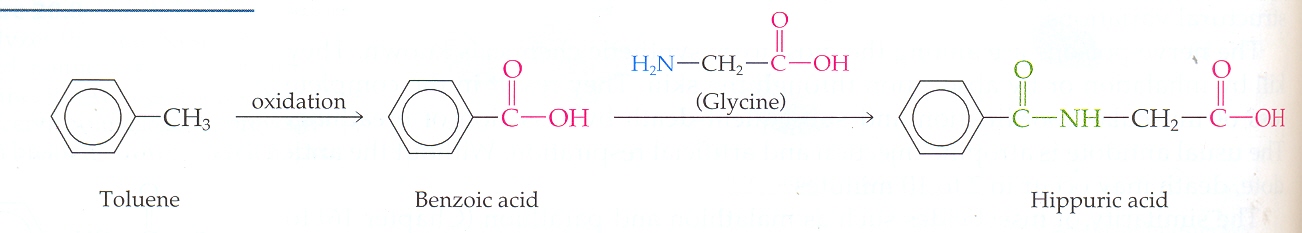 By the action of enzymes, each compound does not turn into less toxic compounds. For example: Methanol is first oxidized to formaldehyde, which is more toxic. Formaldehyde also reacts with cellular proteins, causing blindness, cramps and contractions and respiratory-difficulties resulting to cause death.

CH3OH → HCOH (at liver enzyme catalysis)
The same enzymes deactivate the male hormone (testerone). With the increase of such enzymes, the degradation of testerone in a chronic alcoholic person becomes rapid.

Benzene does not show any activity in the body until reaching the liver. It is then slowly oxidized to an epoxide compound. This epoxide is very active and attacks some important proteins. As a result, the epoxide sometimes causes leukemia.
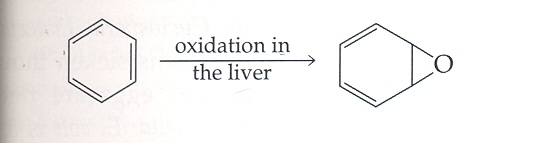 The carbon tetrachloride compound acts as an inert substance when it to the body enters. But when it reaches the liver, it turns into reactive trichloromethyl (CCl3.) free radicals. These radicals also initiate cancer by acting on fatty acids in the body.